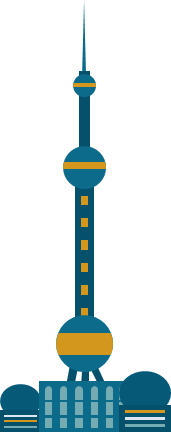 《公共关系学》导学方案
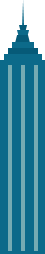 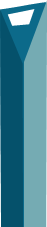 榆林市电大   杜喜勤
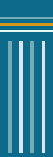 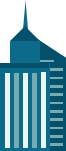 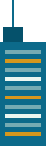 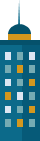 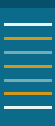 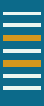 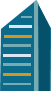 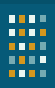 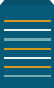 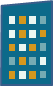 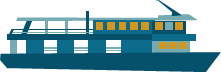 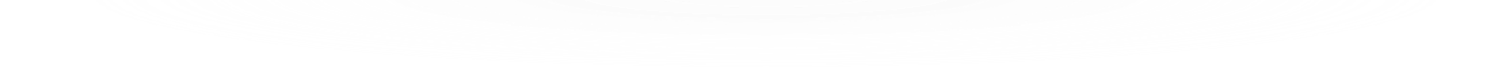 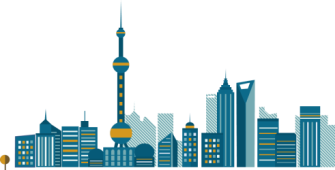 目录
一、平台登录方法 
二、如何完成形成任务
三、课程讨论区发帖方法
四、课程学习方法
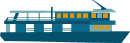 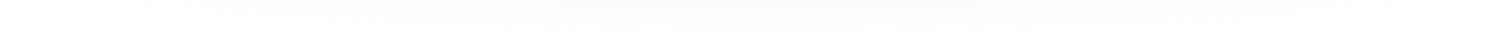 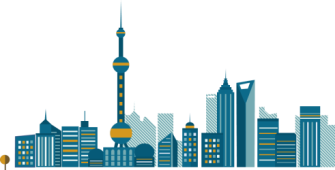 输入网址http://www.ouchn.cn/
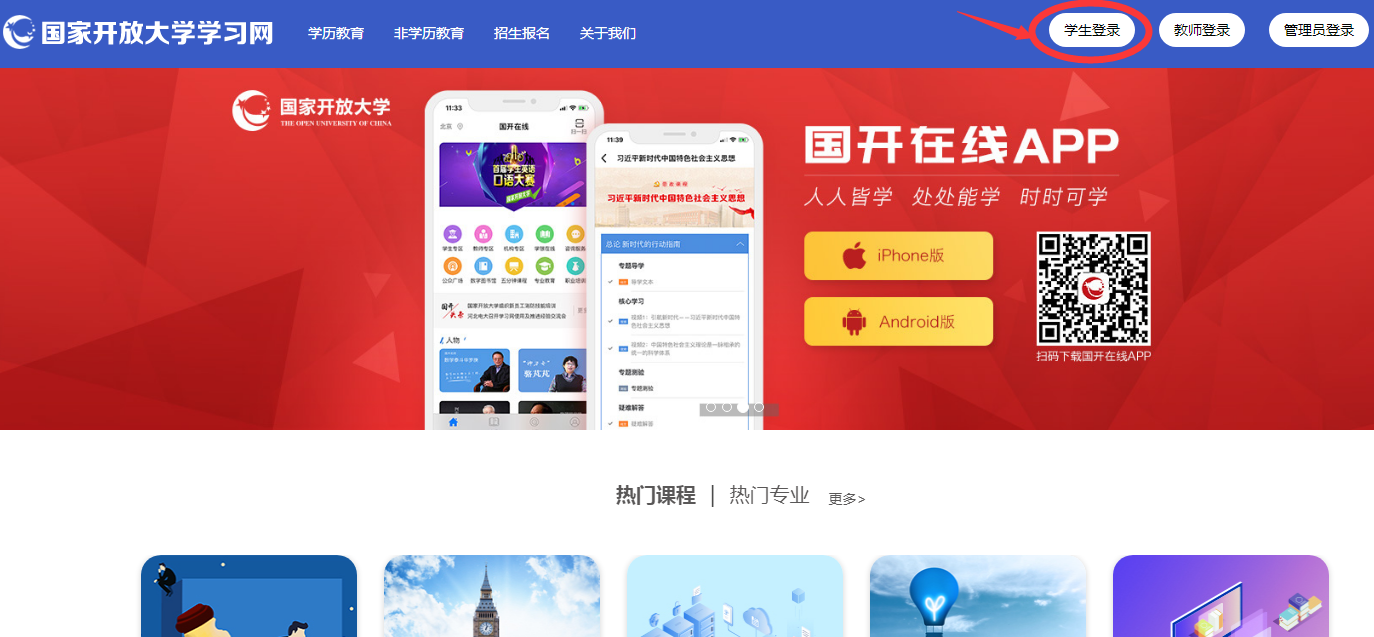 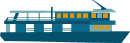 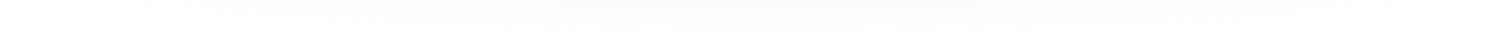 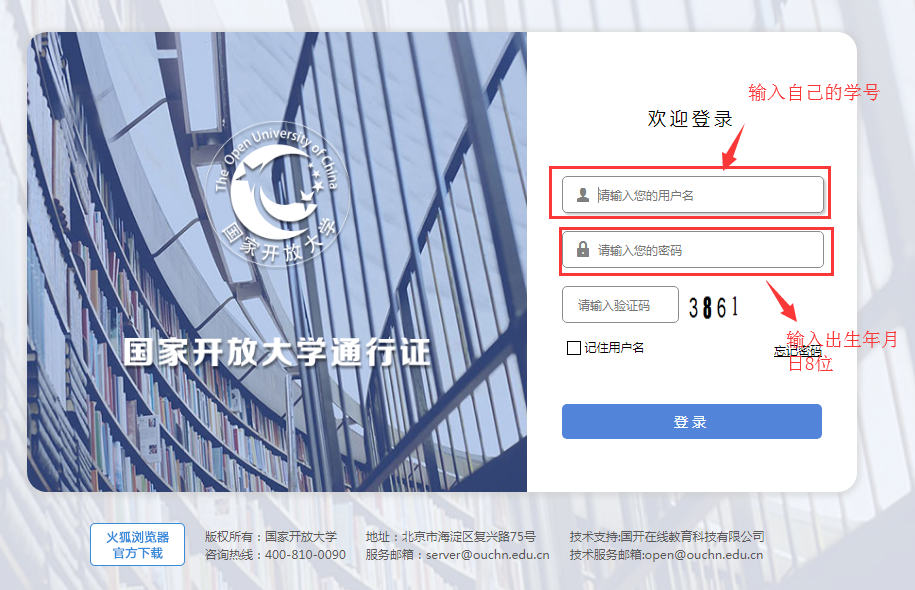 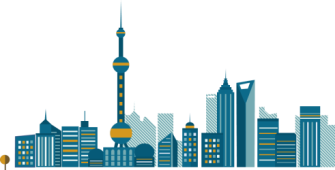 输入网址http://www.ouchn.cn/
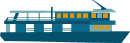 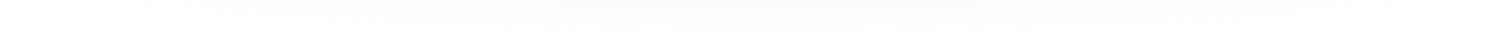 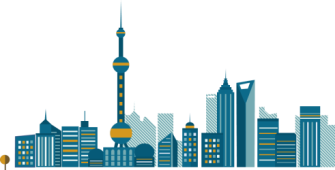 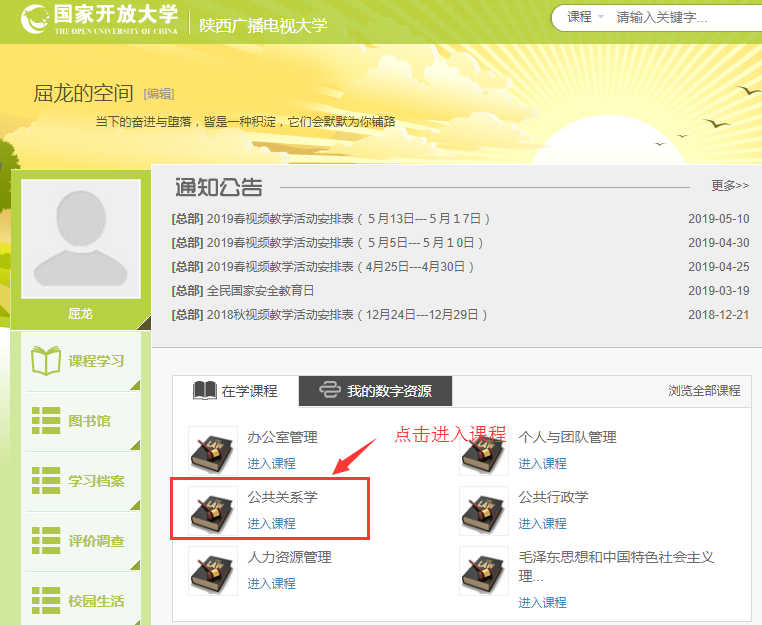 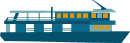 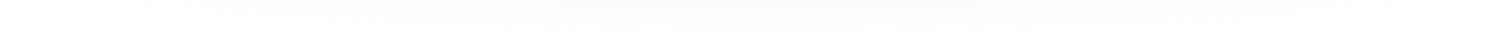 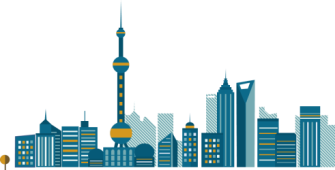 点击形考任务
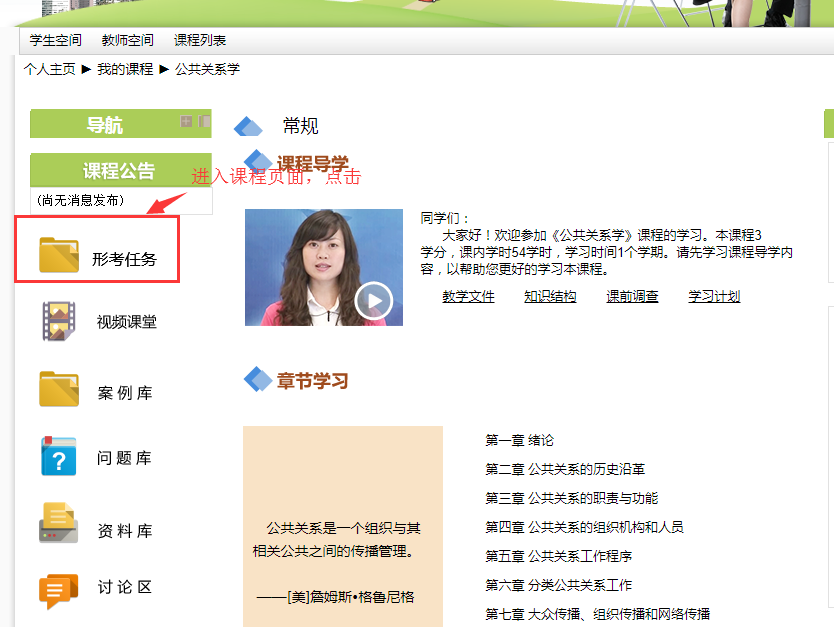 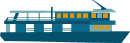 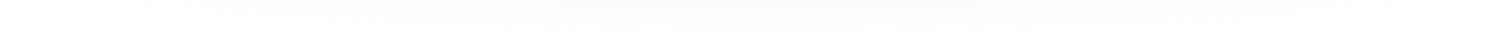 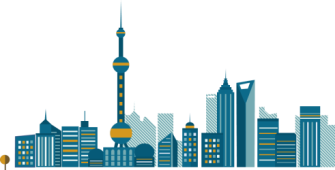 前三次为客观题
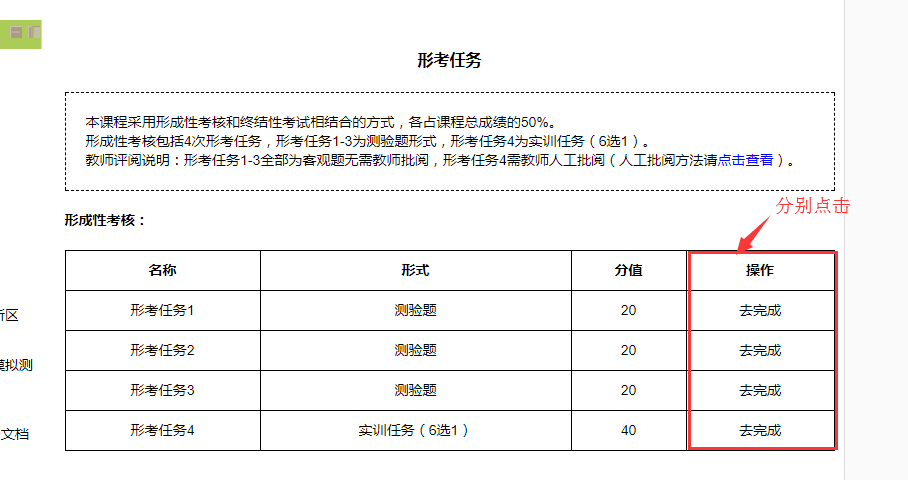 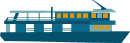 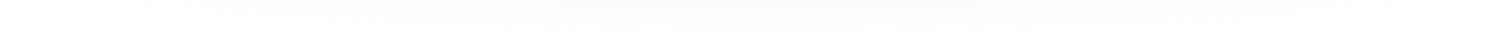 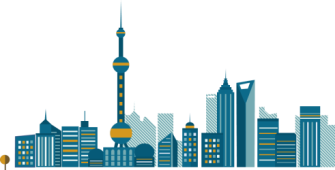 完成形考任务
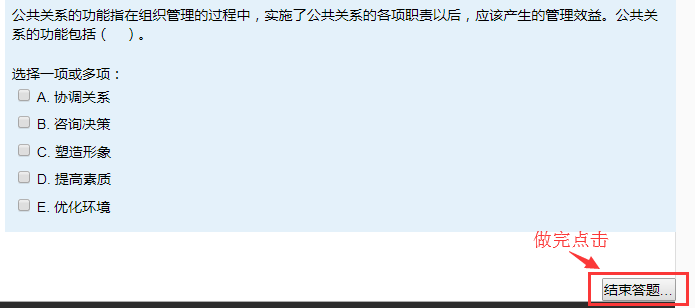 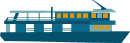 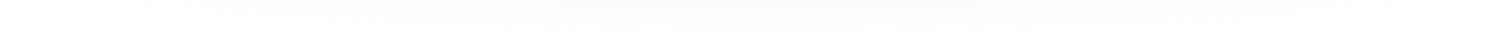 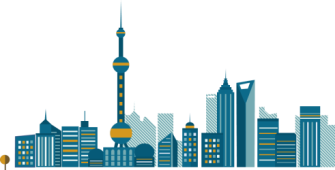 第四次为主观题，从6个实训任务中任选1个，提交一份实训报告
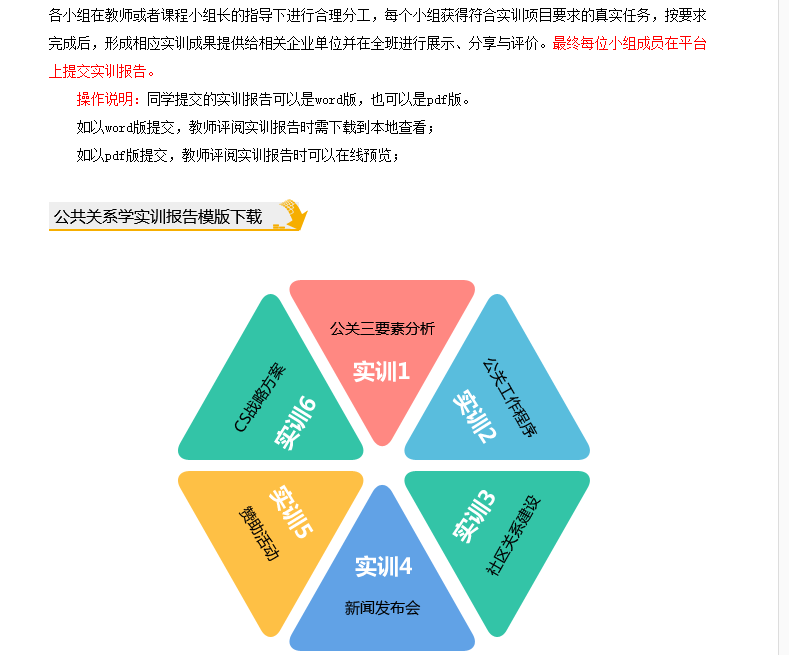 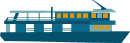 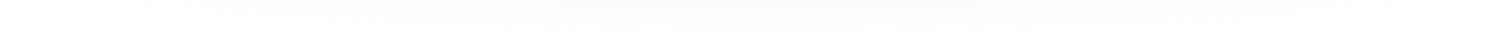 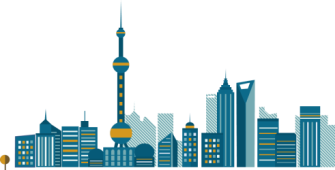 课程讨论区发帖方法
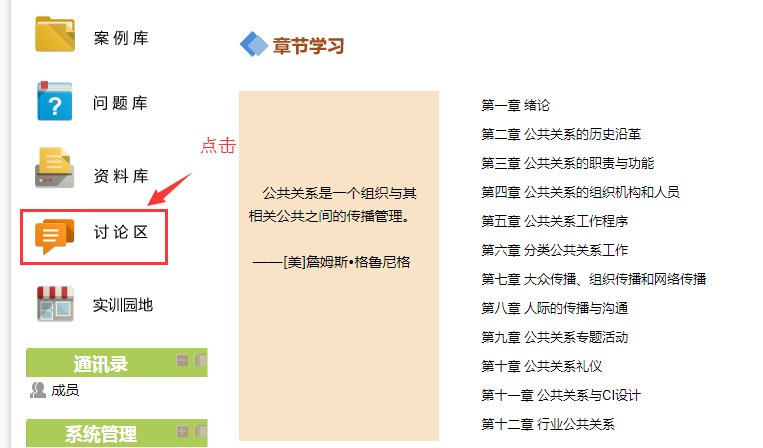 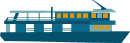 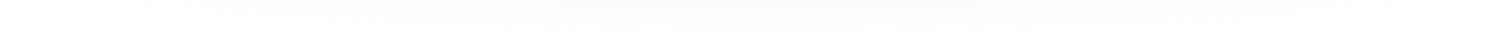 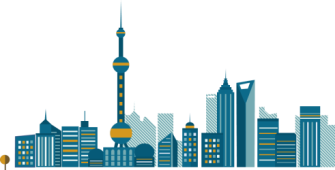 课程讨论区发帖方法
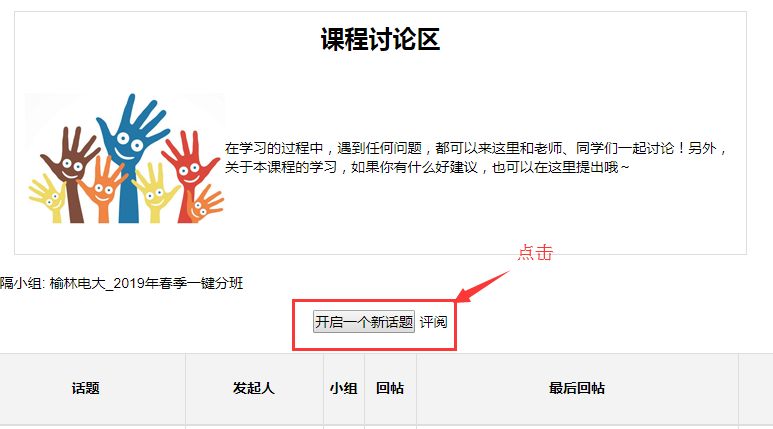 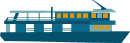 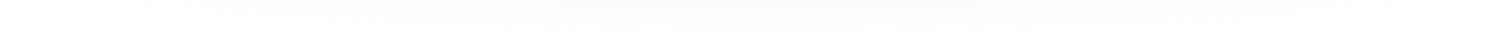 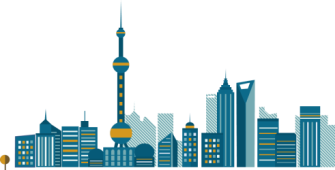 课程讨论区发帖方法
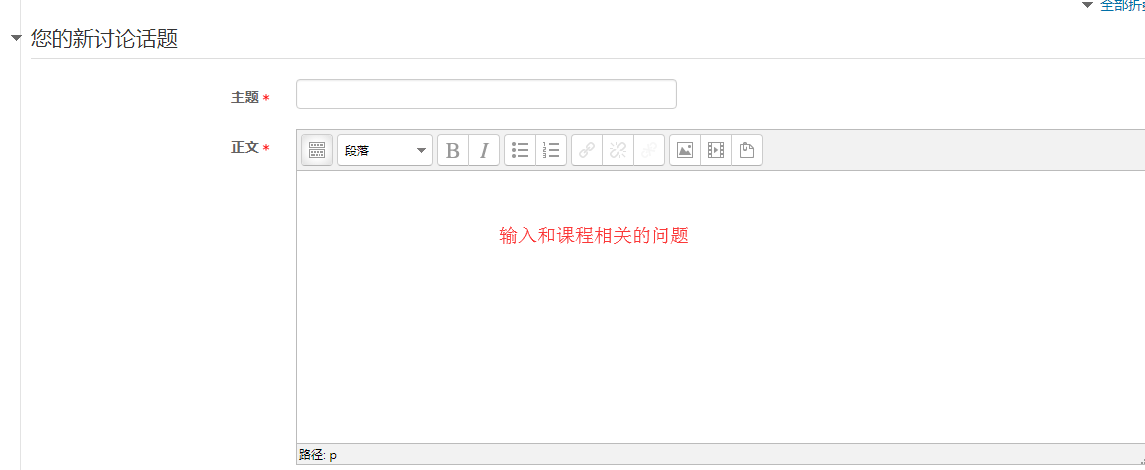 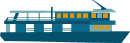 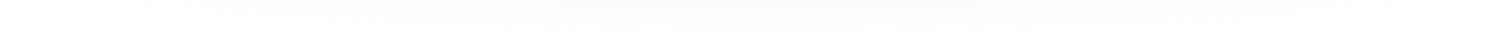 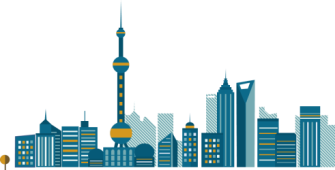 课程讨论区发帖方法
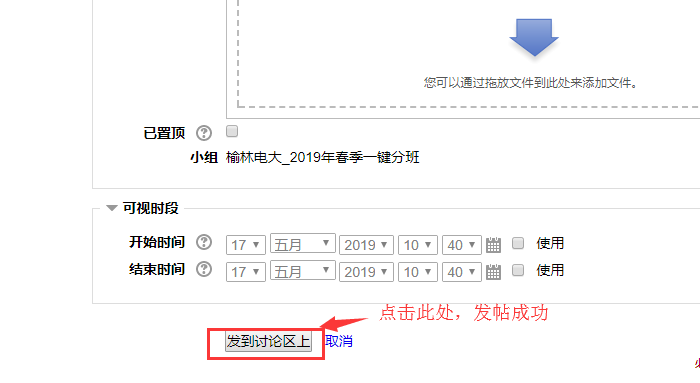 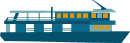 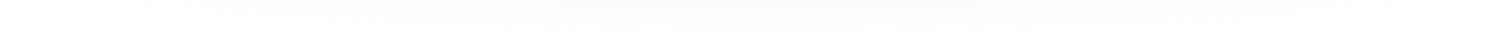 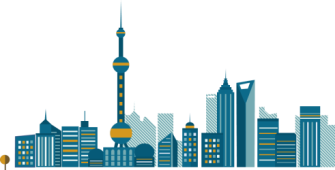 课程学习方法：利用网上教学资源和教材
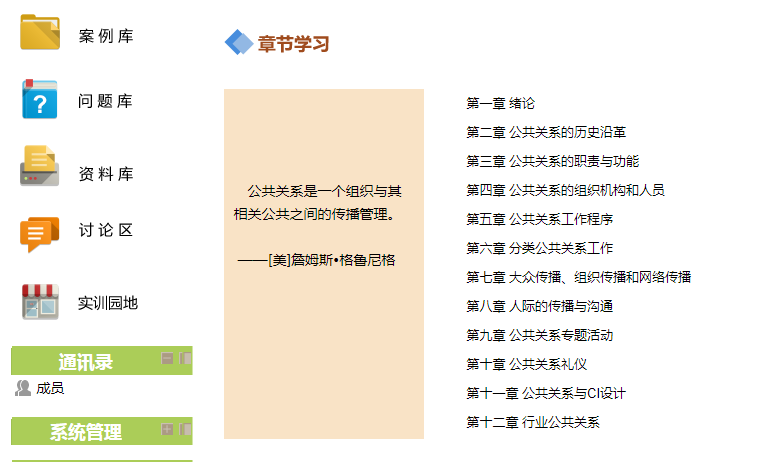 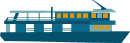 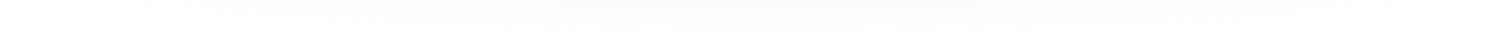 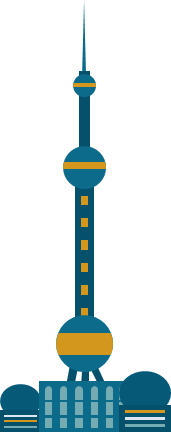 祝大家学习愉快！！！
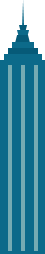 杜喜勤老师   联系方式：18165026801（微信同号）
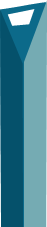 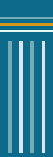 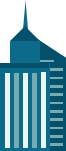 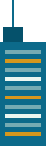 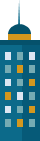 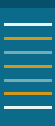 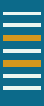 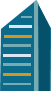 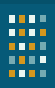 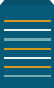 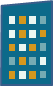 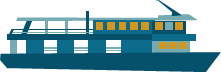 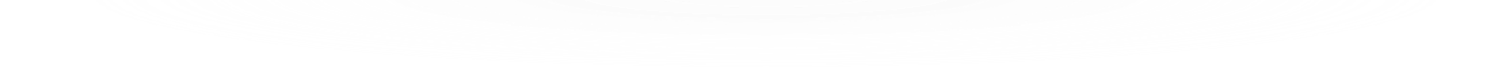